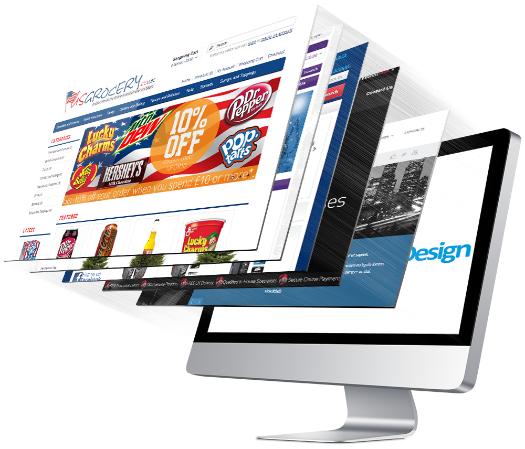 ICT Web Design
Lesson 4 – Publishing
V2.0
What is Collaboration?
To work with another person or group in order to achieve or do something.
Blog
A blog is an online journal. 
 A blogger is the person who creates and maintains a blog.
 Blogs can focus on one subject or span a range of topics the blogger is interested in.
 Blogs can be personal or business-related.
Twitter is a social networking site for microblogging, or frequently communicating with a brief message (140 characters or less) called a tweet.
Wikis
Open forum for a community to share ideas about a topic.
Allows all group members to access, contribute, and share ideas and knowledge to create an online resource. 
The most well-known and largest wiki is Wikipedia, an online encyclopedia, which can be updated by anyone at any time.
Preparing to Publish
Check your content
Verify Copyright
Test Site Pages
Validate Code
Check for Compatibility
Conduct a Usability Test
#1 Check your content
for grammar, spelling and typographical errors 
typos and grammatical errors in a Web site can lessen the site's credibility.
Ensure text is in the same font, color, and size where appropriate, such as in headings, subheadings and paragraph text.
#2 Verify Copyright
Verify all content follows copyright, fair use and derivative works guidelines.
Verify all copyrighted material is properly cited

Creative Commons & Copyright Info
Copyright Awareness for Students
Copyright
A law establishing the right of an individual to the ownership of his/her creative works and how he can use them.  
The person who creates some form of media that represents an original idea is the only person who can use it without him/her give permission.
Creative Works
Dramatic: plays, operas, and dance
Multi-media: video games, movies, TV programs, and cartoons
Printed material: books, speeches, novels, stories, plays, and advertisements
Websites: content in the website as well as the source code
Visual arts: photographs, paintings, drawings and sculptures
Music: CDs, lyrics, records, ring tones, and sheet music
Your Rights
The right to make copies
The right to distribute your work
The right to display your work in public
The right to make derivative copies (adaptations of your original work)
The right to give permission to others to use your work
Creative Commons
Group of people
How they can use the works
Covers derivatives (adaptations)
No derivatives
Fair Use
You use for educational purposes
You use it for news reporting
You use it as part of a critical review
Or you use it as a comedy or parody.
Citing: MLA - APA
Identify owner
Get permission to use
Pay for if necessary
#3 Test Site Pages
Verify all functionality works correctly, such as links, animation and video.
Page weight: how large a web page is including the html code, content, graphics and any multi-media
#3 Test Site Pages
General guideline is to use:
JPG format for photographs
PNG format for everything else 

Using the wrong image format can add weight to your pages (slower load time).
#4 Validate the Code
“Displays fine” in several browsers
Does not guarantee that it will work tomorrow
Validation:
Simplest ways to check whether a page is built in accordance with Web standards 
Provides one of the most reliable guarantee that future Web platforms will handle it as designed
Invalid code may cause errors in page rendering. 
http://validator.w3.org/
#5 Check for Compatibility
View web pages in a variety of browsers
On multiple platforms and devices 
	(tablets, mobile phones, computers)
#6 Conduct a Usability Test
Use the usability checklist on Edline to evaluate your site
Lessons & Labs > ICT Web Design > Web Usability Checklist
Ask friends or classmates to use and evaluate your Web site. Then use the feedback to make improvements and/or corrections.
#7 Check your File Names
Do not use spaces or other symbols.
Use letters, numbers, hyphens and underscores only.
Use hyphens to separate words, or consider using “camelCase”.
Search engines do not recognize the underscore as a word separator
“my_web_page” looks like one long string
#8 Choose a Domain Name
After you choose your domain name, 
you will need purchase the domain name and then 
register it with an organization called ICANN to obtain your IP Address
#9 Choose a web hosting service
Web hosts: company whose servers are permanently connected to the Internet
Web server is a computer system that hosts websites
Examples of web hosts are:
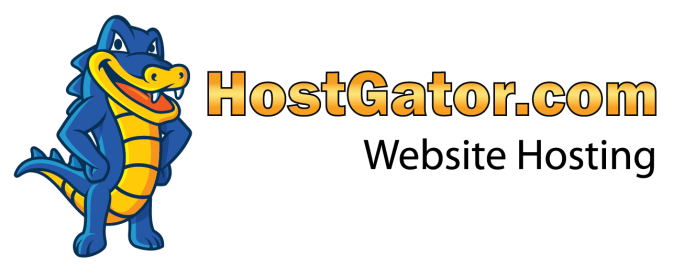 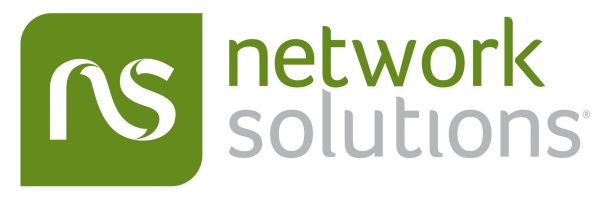 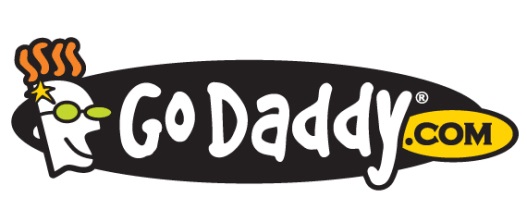 Uploading your Web Site
Establishing a connection requires:
Host name (server name or IP address)
Login (user account name)
Password
Connection type
File Transfer Protocol: (FTP)
Transfers files via the Internet from one computer to another
Use to add, update, rename, remove, copy and perform other file management tasks
Uploading your Web Site
Simple FTP is not a secure protocol, does not encrypt data in the transmission. 
FTPS: Secure protocols encrypt the user name and password
protect the transfer from being open to the public.
Encryption
Ensures privacy on the Internet
Converts data into an unreadable form: ciphertext. 
Important because information can be intercepted as it travels on the Internet.
Decryption
The process of converting the ciphertext back into its original form so it can be understood.
The encryption/decryption process requires an algorithm and a key.
Secure Shell (SSH)
A protocol that is used for FTPS
Verifies the identity of the computer making the remote connection. 
Encrypts the data that is being transferred between the server and the client computer.
Securing your Web Site
Secure Sockets Layer (SSL) 
Secure protocol developed for sending information securely over the Internet.
Usually information captured in a web form
HTTPS://
Uploading your Web Site
Streaming – when a multimedia file can be played back without being completely downloaded first
https://www.youtube.com/watch?v=f22iqjkeLUU
Uploading your Web Site
Bandwidth – amount of data that can be carried from one point to another in a given time period (usually a second)
https://www.youtube.com/watch?v=ICJqv0TN6-c